ফুলেল শুভেচ্ছা।
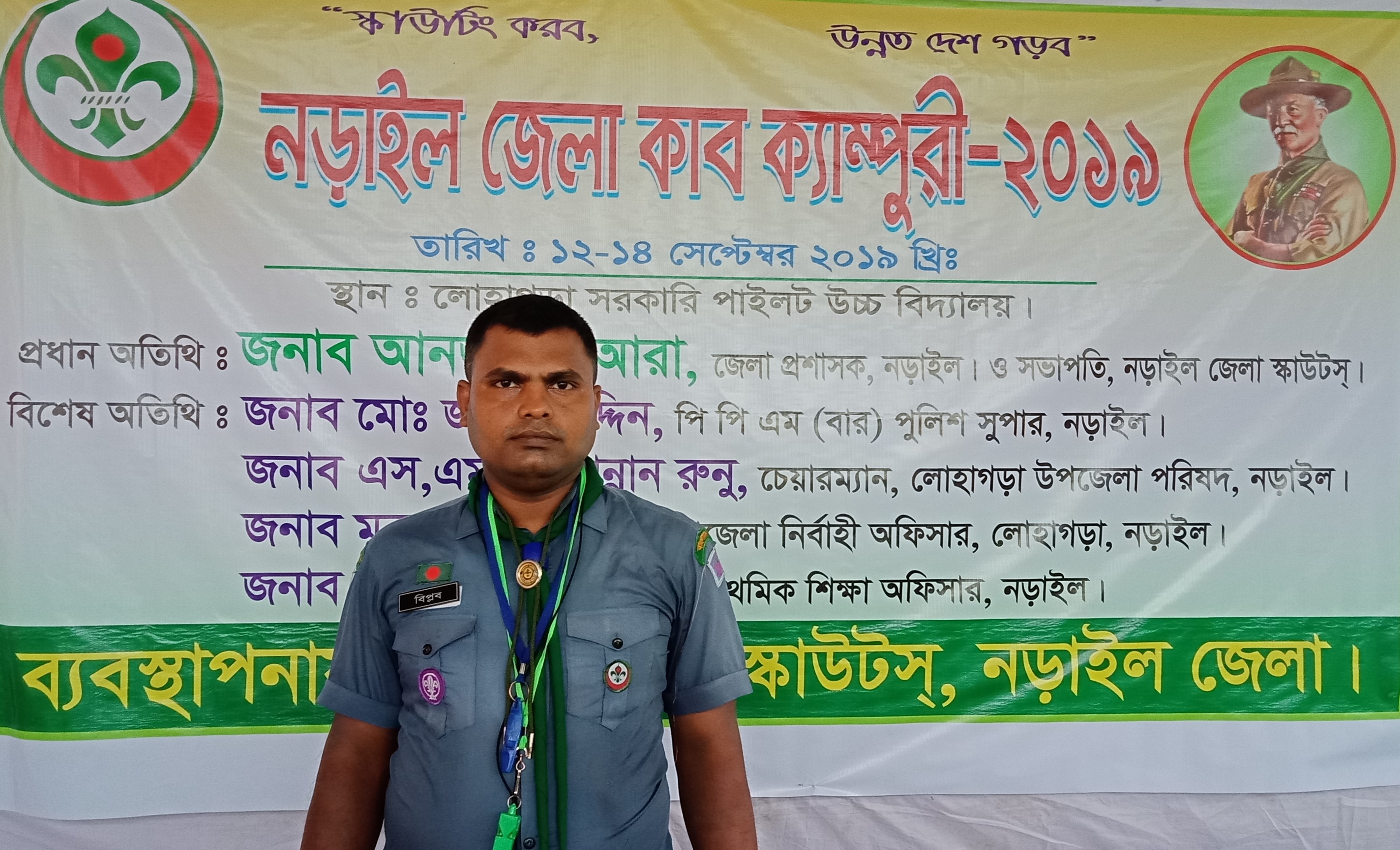 শিক্ষক পরিচিতি
বিপ্লব কুমার দাস
(সহকারি শিক্ষক)
লুটিয়া সরকারি প্রাথমিক বিদ্যালয়
লোহাগড়া,নড়াইল।
পাঠ পরিচিতি
বিষয়-বাংলা
শ্রেণি প্রথম
পাঠ- ১৬
সময়-৪০
মানসিক প্রস্তুতি
ছড়াগান।
বর্ণ শিখি
পৃষ্ঠা-২০
শিখনফল
বাক্য ও শব্দে ব্যবহৃত বাংলা বর্নমালার ধ্বণি ওনির্বাচিত যুক্তবর্ন মনোযোগ সহকারে শুনবে।
ক
কলম ধরি
কলম
খ
খবর পড়ি।
খবর
গ
গম ভাঙ্গাই
গম
ঘ
ঘর বানাই।
ঘর
ঙ
ব্যাঙ ডাকে, ঘ্যাঙ ঘ্যাঙ
ব্যাঙ
দলীয় কাজ
দলঃ ক
দলঃ খ
ক দিয়ে ২টি শব্দ বল
খ দিয়ে ২টি শব্দ বল
মূল্যায়নঃ
খ
গ
ক
ঘ
ঙ
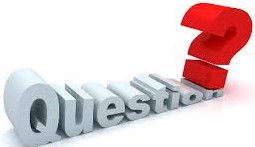 বাড়ির কাজ
ক---ঙ  ২ টি  করে  শব্দ  লিখে  আনবে
ধন্যবাদ